Bez V im Skiverband schwarzwald
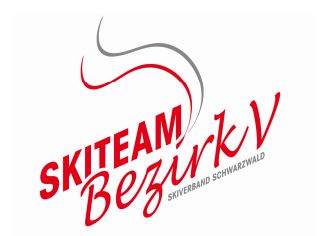 Vorbereitung 2017-2018
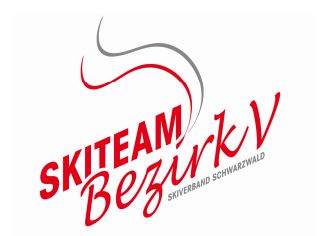 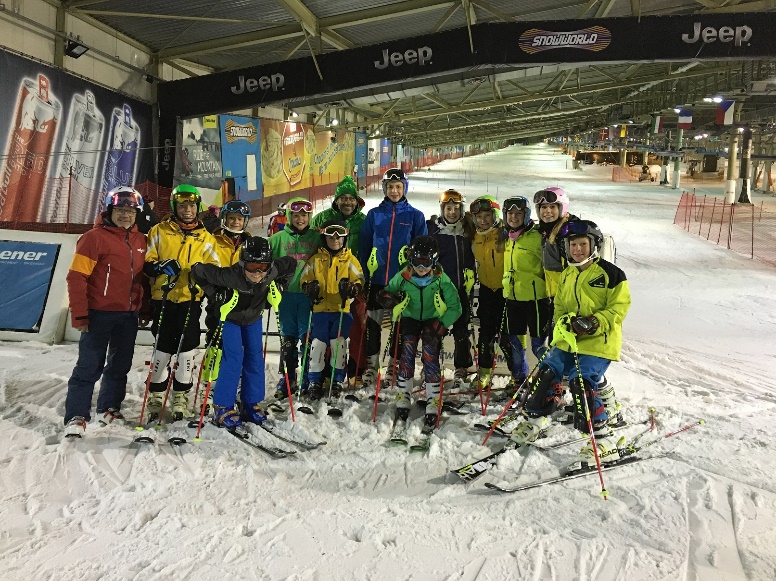 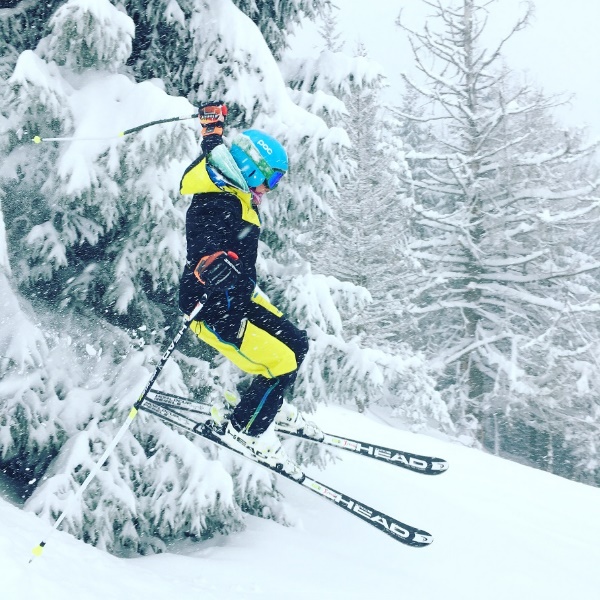 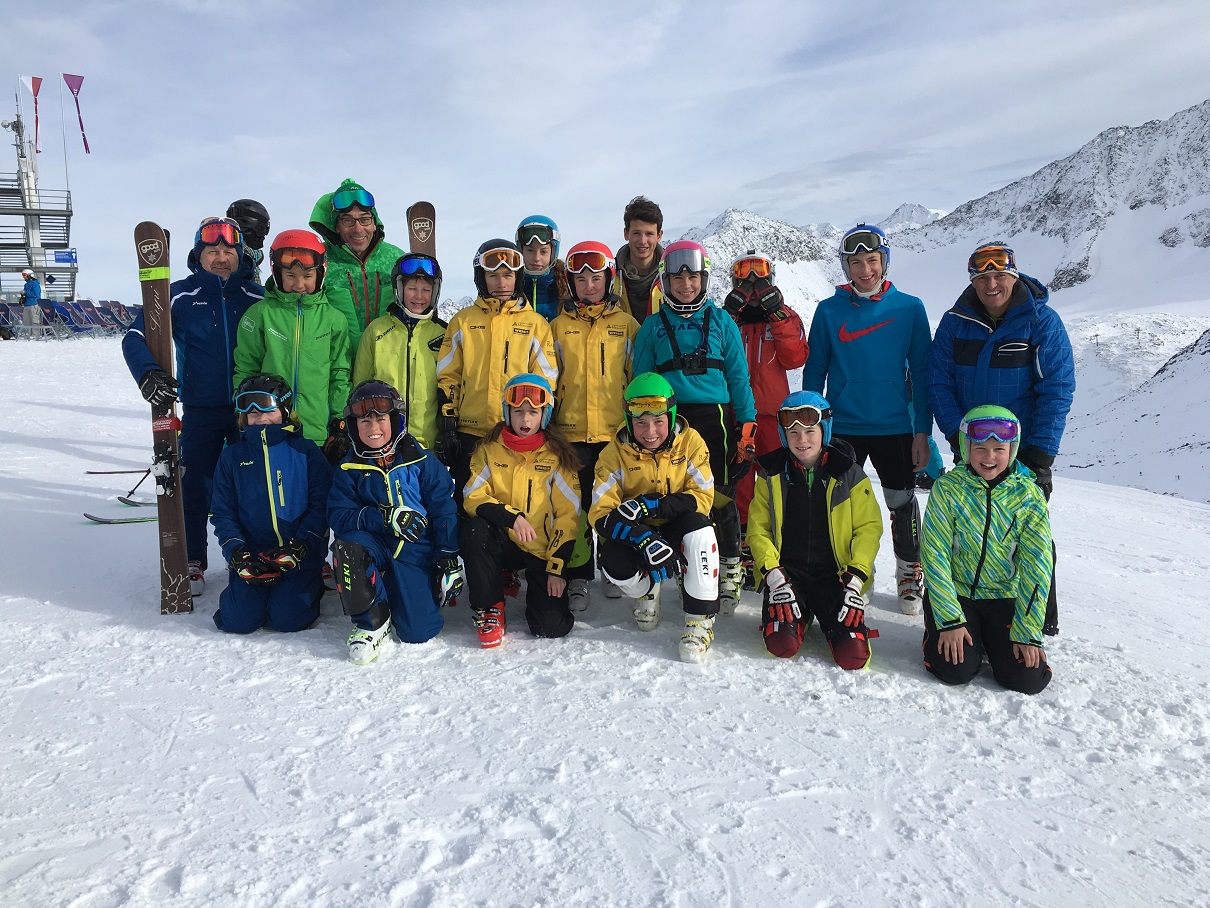 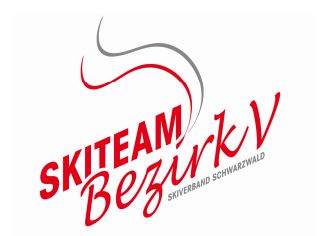 Besprechungspunkte
Kader (nach Altersstufen)
Erwartungen
An Kids
An Eltern
Unser Trainingsangebot
Aufwand
Finanziell
Zeitlich
Termine
Sommer / Herbst
Wintertraining
Kommunikation
Zukunft – Region / Bezirk
LG II – Landgraaf Juli 2017
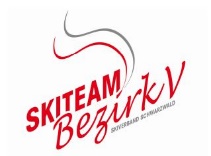 Kids Total
Bez./Regio Kader – abzgl. Gäste / SBW / Rookie

Ca. 35 / 38 Kids
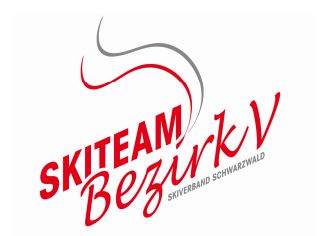 KaderU12
9 Kids
5 Mädchen
4 Jungens
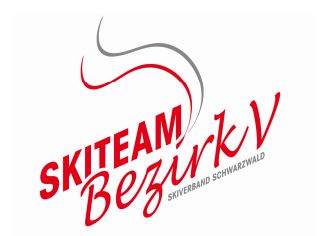 KaderU14
9 Kids
3 Mädchen
6 Jungens

Wobei 2 evtl. Rookies sind
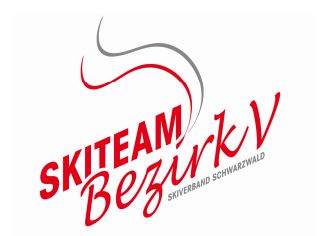 KaderU16
11 Kids
6 Mädchen
5 Jungens

1 SBW
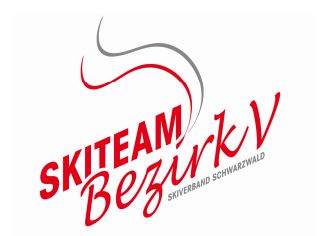 KaderJugend
9 Kids
6 Mädchen
3 Jungens
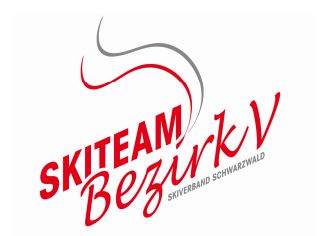 Gäste
Gäste sind Kids die NICHT im Kader (keine Kadergebühr bezahlen) sind, dafür aber pro Lehrgang / Trainingstag zusätzliche Gebühren zahlen.

Diese Kids sehen alle Termine im Kadermanger und können sich dort auch eintragen.
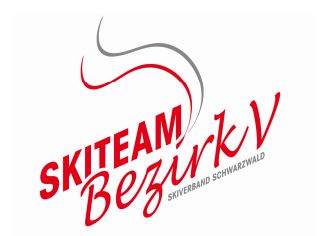 Erwartungen - Kids
Trainingsbereitschaft
Teilnahme an Lehrgängen
Teilnahme an Rennen/Regional/überregional

 selbständige Vorbereitung (in Vereinen) – Konditionstraining/Fitness

Disziplin (Unterstützen der Trainer)
Einhalten der Vorgaben 
Integration in Gemeinschaft

Rückmeldung wer bereit ist das auf sich zu nehmen (Athletenerklärung)
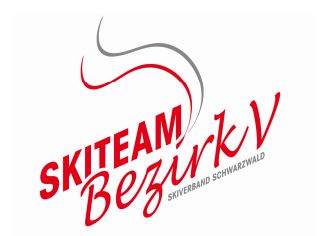 Athletenerklärung / Zustimmung zu Kaderteilnahme fehlt
Erwartungen - Eltern
Unterstützen
Der Kids (Transport zum Training…)
Mithilfe beim Training (Aufbau / Abbau / Rutschen…)
Wenn nötig bei Rennen helfen
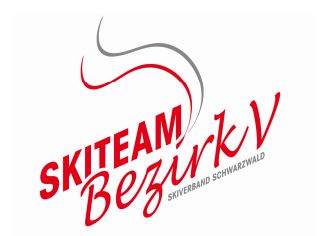 Arbeitsteilung/Zusammenarbeit
Eltern & Kinder
Eltern & Kinder
Eltern & Kinder
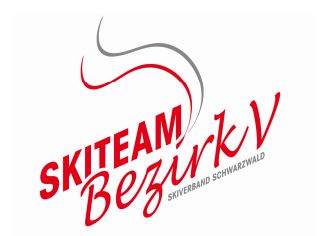 Eltern & Kinder
Unser Trainingsangebot
Erarbeiten der Grundlagen für den Skirennlauf -  ABER das ist noch kein Leistungssport  - Der Spass am Skisport steht im Vordergrund!

Qualifiziertes Training 
Altersstufengerecht
Rennlauf
Technik

Regelmäßiges Skitraining 
In Vorbereitung
Im Winter

Rennbetreuung

Vorbereitung der Jugendläufer auf Skilehrerausbildung

Trainerteam
Georg Höflinger, Ralf Seifritz, Gerhard Wiesler,  Stefan Thoma, Dieter Horning-Wiesler
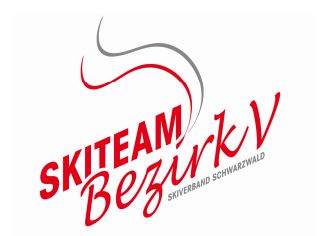 Aufwand - Finanziell
Kadergebühr 150 €  
bis Juni 2017auf Konto Förderkreis Ski alpin im SVS e.V. nur Titel !! "Spende" IBAN: DE78680528630018241117 bei der Spk Schönau-Todtnau
Eventuell wird es nötig sein für das regelmäßige Wintertraining eine Trainingsgebühr (2-3 € pro Kind & Training) zu erheben.
Trainingskosten/Lehrgänge werden auf das jeweilige Training komplett umgelegt 
Sponsoren (für den Trainingsbetrieb) sind immer Willkommen!  
Kosten pro Trainingstag (Gletscher, Skihalle) ca. 100 - 110 € 
Ausrüstung 
geeignete Kleidung
Protektoren (Schienbein, Rücken, ….)
Bis U12 sollten mind. 1 SL / 1 RS Ski verfügbar sein danach je Disziplin 1 Renn- / 1 Trainingsski
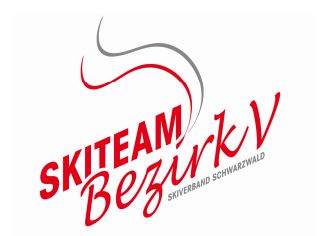 Aufwand - Zeitlich
Teilnahme an Lehrgängen (Sommer/Herbst)
Teilnahme an Training im Winter
Selbständige Konditionstraining zur körperlichen Fitness (evtl. über Vereine)
Es werden ca. 3 -4 Schultage in der Vorbereitung für Trainingstage geplant (Schreiben für Schule ist bereits verteilt) – wird auch im Kadermanager zum Download bereit stehen.
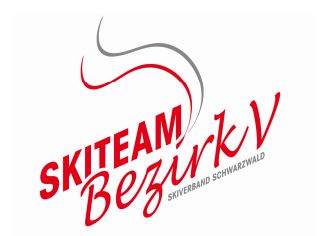 Trainingsplanung Ski
Zur Umsetzung ist die Zustimmung der Eltern nötig!
Wir müssen Strecken und Unterkünfte reservieren.
Skitraining - Vorbereitung
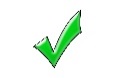 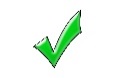 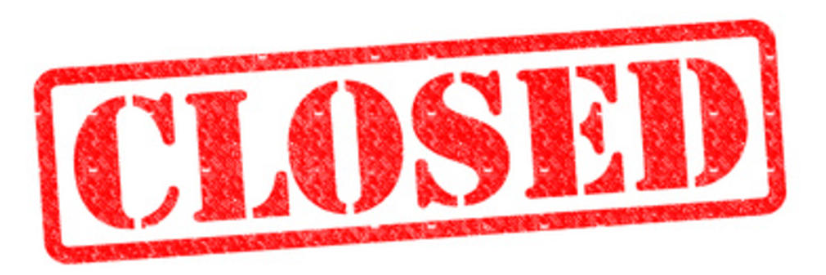 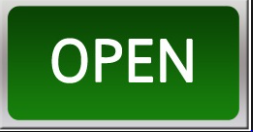 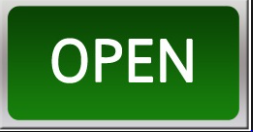 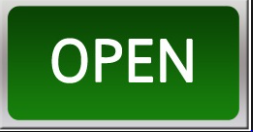 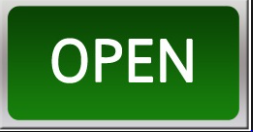 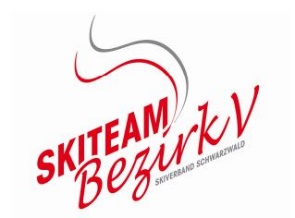 Anzahl Trainingstage?
Der DSV gibt für die Schüler (U12 – U16) erheblich mehr Schneetage vor. Falls von den Eltern mehr Trainingstage gewünscht sind, so müssten wir das besprechen, was möglich ist..

Wir hatten im letzten Winter ca. 35 Schneetage plus die Tage in der Vorbereitung.  

Hier die Vorgaben für Schneetage vom DSV:

U8 	40-50 Tage   	Dez. - April
U12 	75-90 Tage  	Okt.-April
U14	95-110 Tage	3 Monate Pause
U16	115-130 Tage	2 Monate Pause

Ob und wie wir mehr Tage durchführen könnten müsste bei Interesse besprochen werden.

Abhängig ist dies von den finanziellen Mittel bzw. von den Trainern und auch den Kids & Eltern.
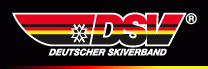 Trainingsplanung Winter
Regelmässig
Bez. Training
Zusammen mit Vereinen
Feiertage / Ferien
Flutlicht Mi. & Donnerstag 

Wenn möglich (Trainer und Hang) zusätzlich Nachmittagtraining
SC Muggenbrunn
SC Todtnau
SZ Müllheim
….
Weihnachten
Fasnacht
Rennfreie Wochenende
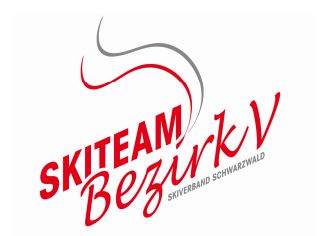 Rennbetreuung
Skiliga – Jugendrennen / Deutschlandpokal
Bez. Rennen
U12 - Rennserie
U16/U14 überregionale Rennen (Scott, SVS-M., BaWü, Leki)
Betreuung durch einen Trainer
In 17/18 G. Wiesler
TEAM Bezirk V 
oder RegioTeamWest

muss noch definiert werden
Trainer vom Bez. zum Kurssetzen
Vorbereitung (Einfahren) Startbetreuung und Besichtigung durch Betreuer aus dem Bezirk
NEU für 2017/18
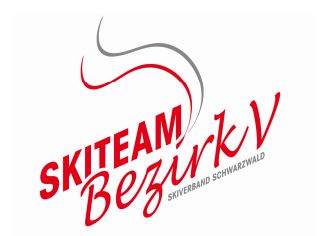 Kommunikation – Apps(Handy)
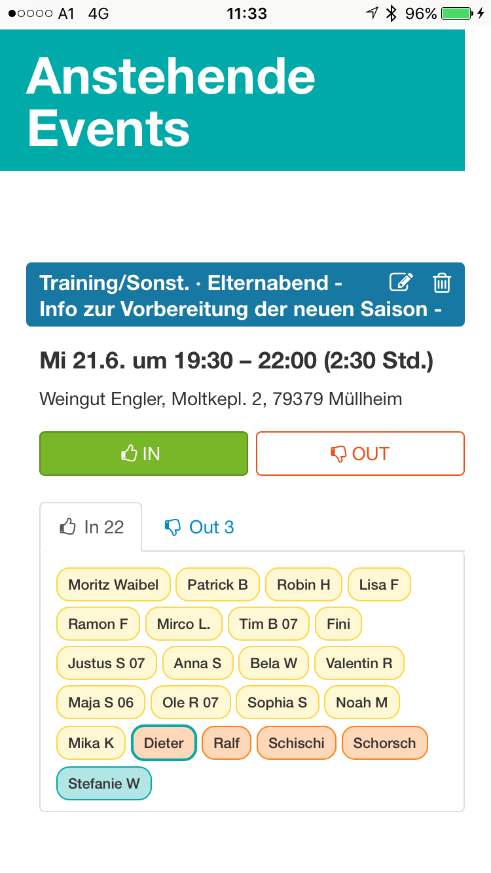 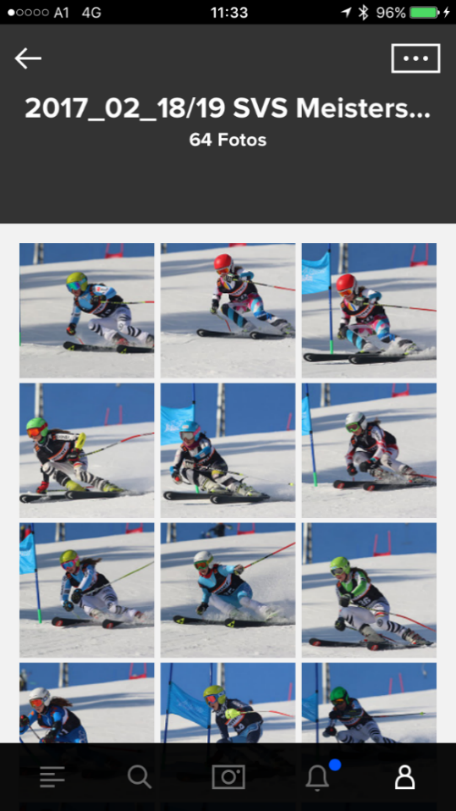 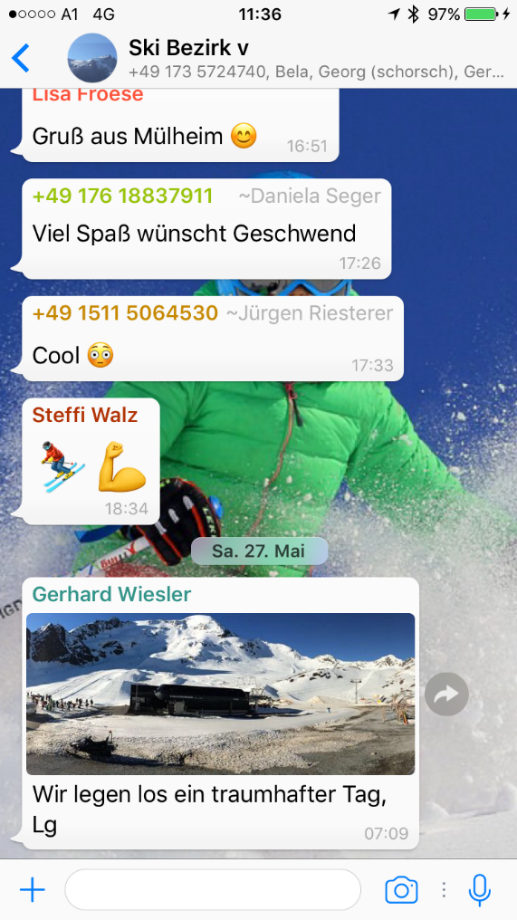 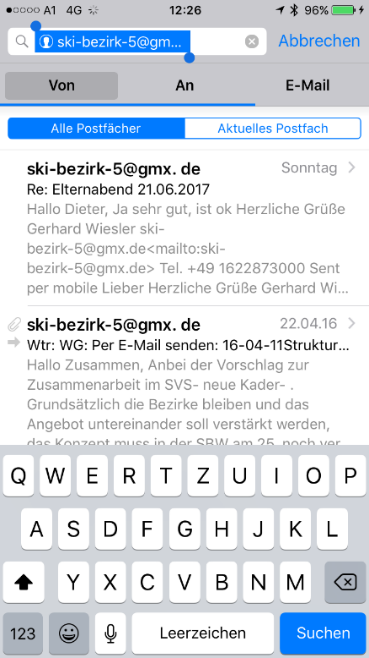 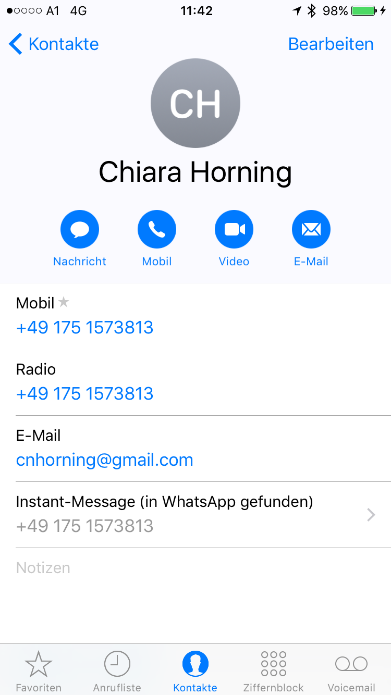 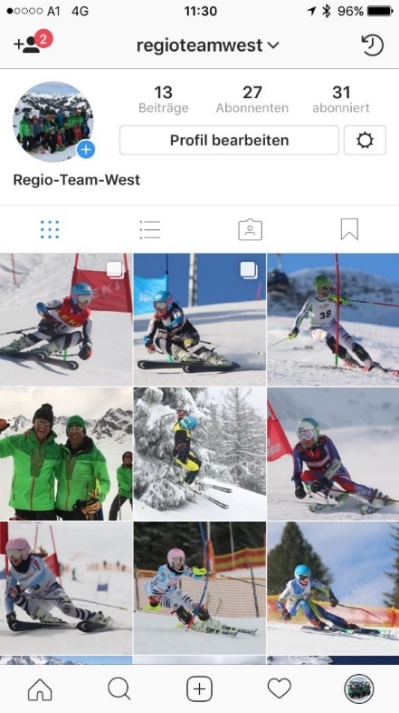 Kommunikation - Termine
http://bezirkvskialpinimsvs.kadermanager.de/calendar/monthly
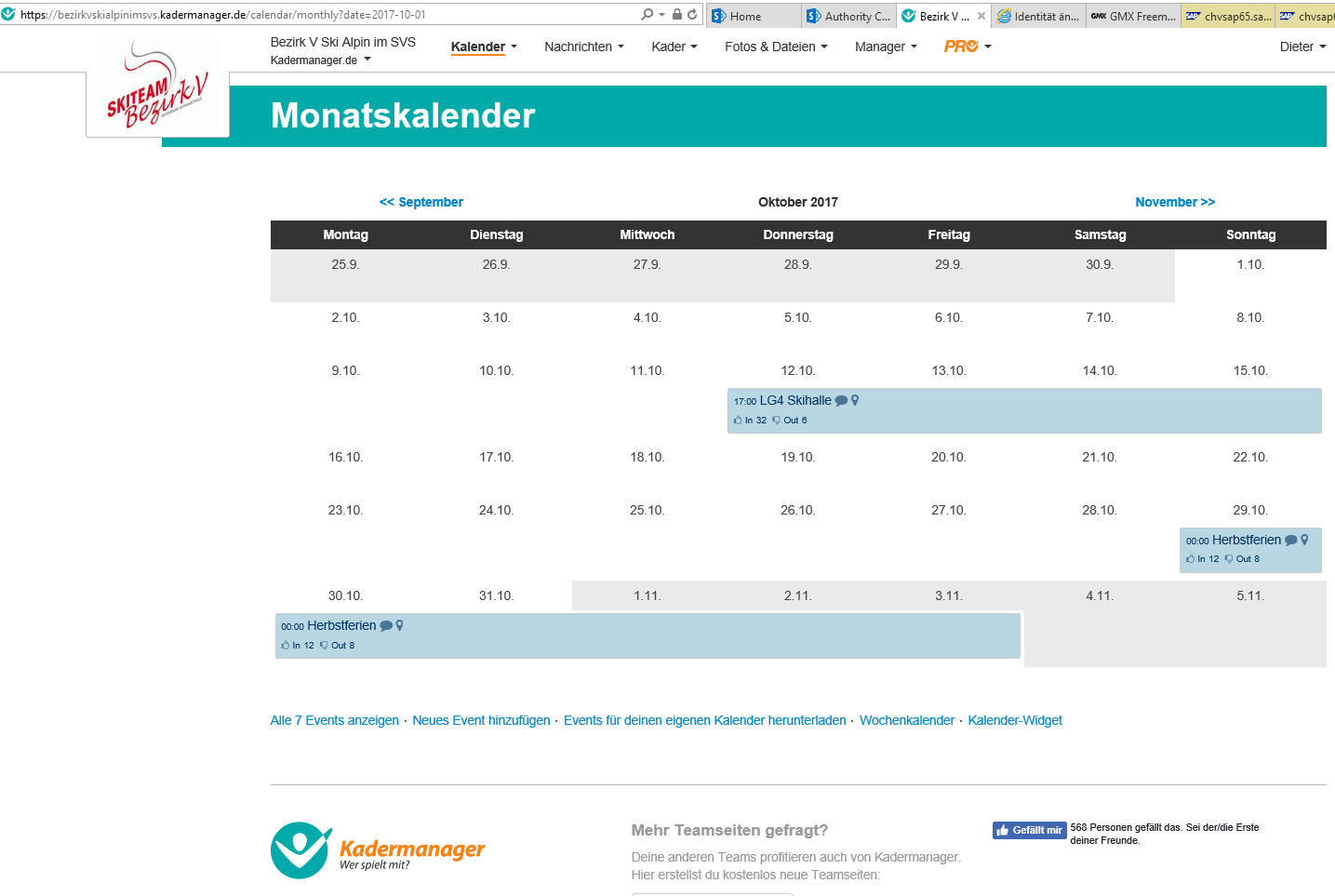 Zur Planung unserer Trainings / Lehrgänge werden wir alle Termine im Kadermanager erfassen!
Bitte alle Termine entsprechend eintragen.
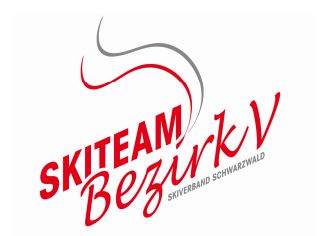 Kommunikation - Übersicht
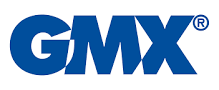 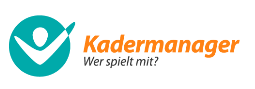 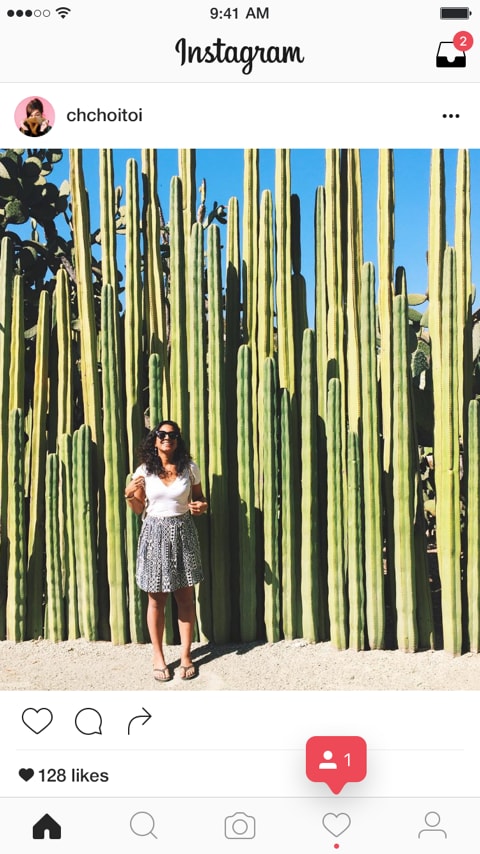 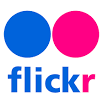 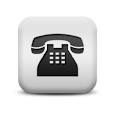 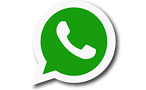 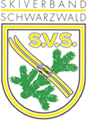 „Von den (7) Bezirken zu (4) Regionen“
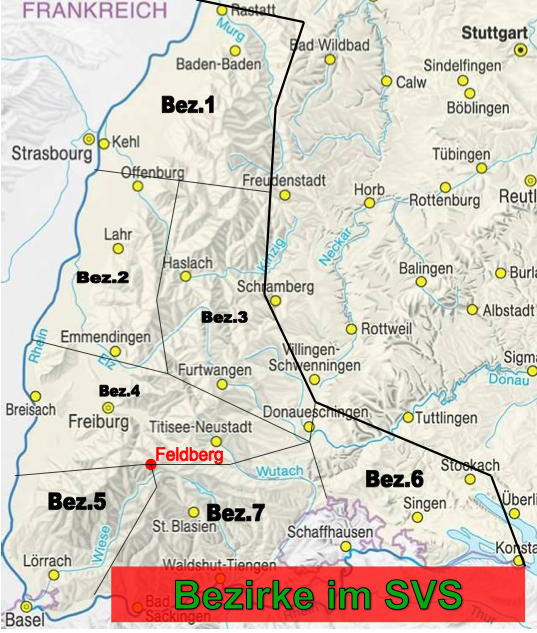 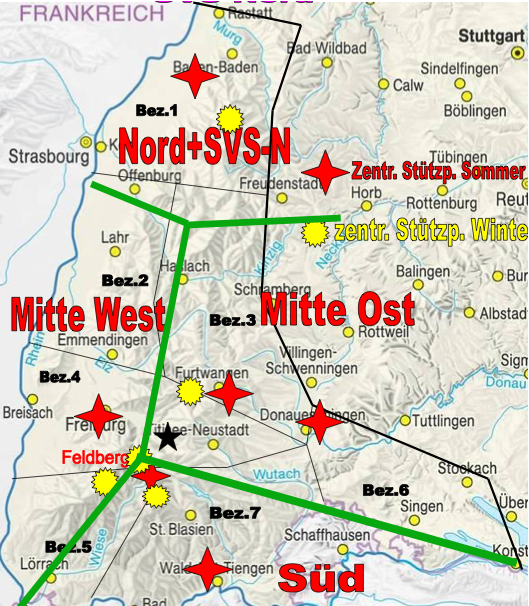 Zukunft – RegionalkaderRegioTeamWest (Bez. V & II)
Für diese Saisonvorbereitung kaum Änderungen
Ab kommendem Winter Zusammenarbeit mit Bez. II (Wolfgang Burger)
Aus den Bez. Rennen sollen Regio-Rennen werden
Im kommenden Winter wird bereits versucht die Trainingsangebote abzustimmen

Für die darauffolgende Saison ist ein gemeinsames Training (Vorbereitung geplant)

1. Abstimmmeeting mit Wolfgang findet am 12. Juli statt
Landgraaf LG2 – Juli 2017
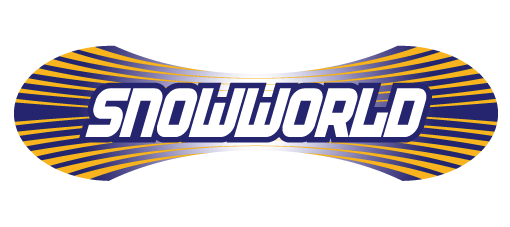 Anreise Donnerstag 13. Juli 2017 (ca. 15:00) – Info kommt noch

Tag einfahren 07:30 – 8:30
Tag Technik 07:00 – 8:30

9:00 – 11:00 & 13:00 – 15:00 SL Training 
(Bürsten, Kurzkipper, SL Stangen, 
am Samstag auch auf Zeit)

Technik 17:00 – 19:00 
Jugendliche vorbereiten: Pflug, Pflugdrehen, Bergstemme, Aufkanten
Starttraining (mit Zeitmessung)

Sonntag 07:00-09:00 & 11:00 -13:00  SL

Techniktraining jeweils mit RS - Ski

Abreise Sonntag ca. 14:00
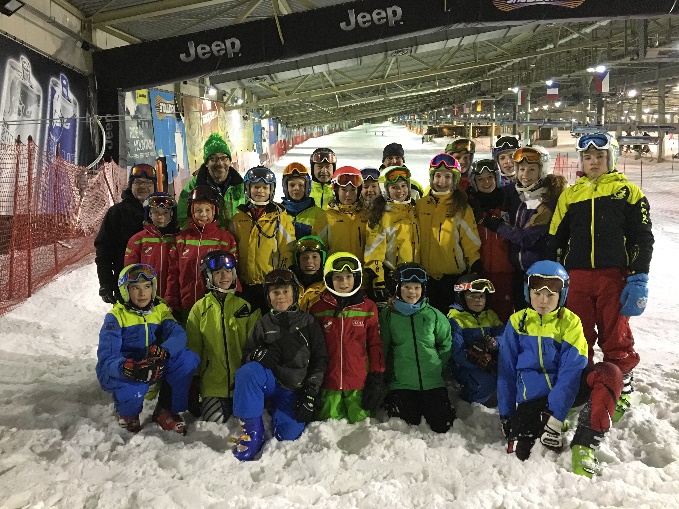 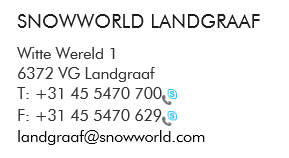 Landgraaf LG2 – Juli 2017
Mädchen  8
Buben 	  8
Trainer    3
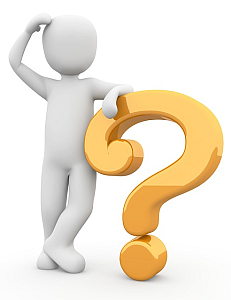 Backup
Kontaktadressen Bezirk V
Arnd Schwietale, ski-bezirk-5@gmx.de
Dieter Wiesler – Horning
Georg Höflinger
Ralf Seifritz
Stefan Thoma
Uwe Franz

Gerhard Wiesler, ski-bezirk-5@gmx.de oder Privat gerhard.wiesler@online.de
Tel. 01622873000
Trainingsplanung / Trainer
Zusammenarbeit mit den Vereinstrainern
Sommer
Kondi Training
Unter anderem mit:
SV Schauinsland
SC Münstertal
SC Muggenbrunn
SZ Müllheim
SZ Präg
SC Todnau
SC Fahrnau
SC Zell
SC Rötteln
SC Todnauberg
SC Neuenweg
Sommer / Herbst Schneetraining
Winter
Schneetraining
Rennbetreuung
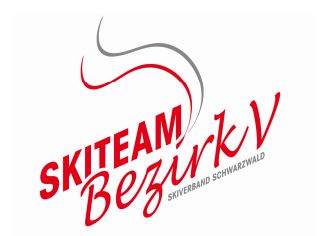